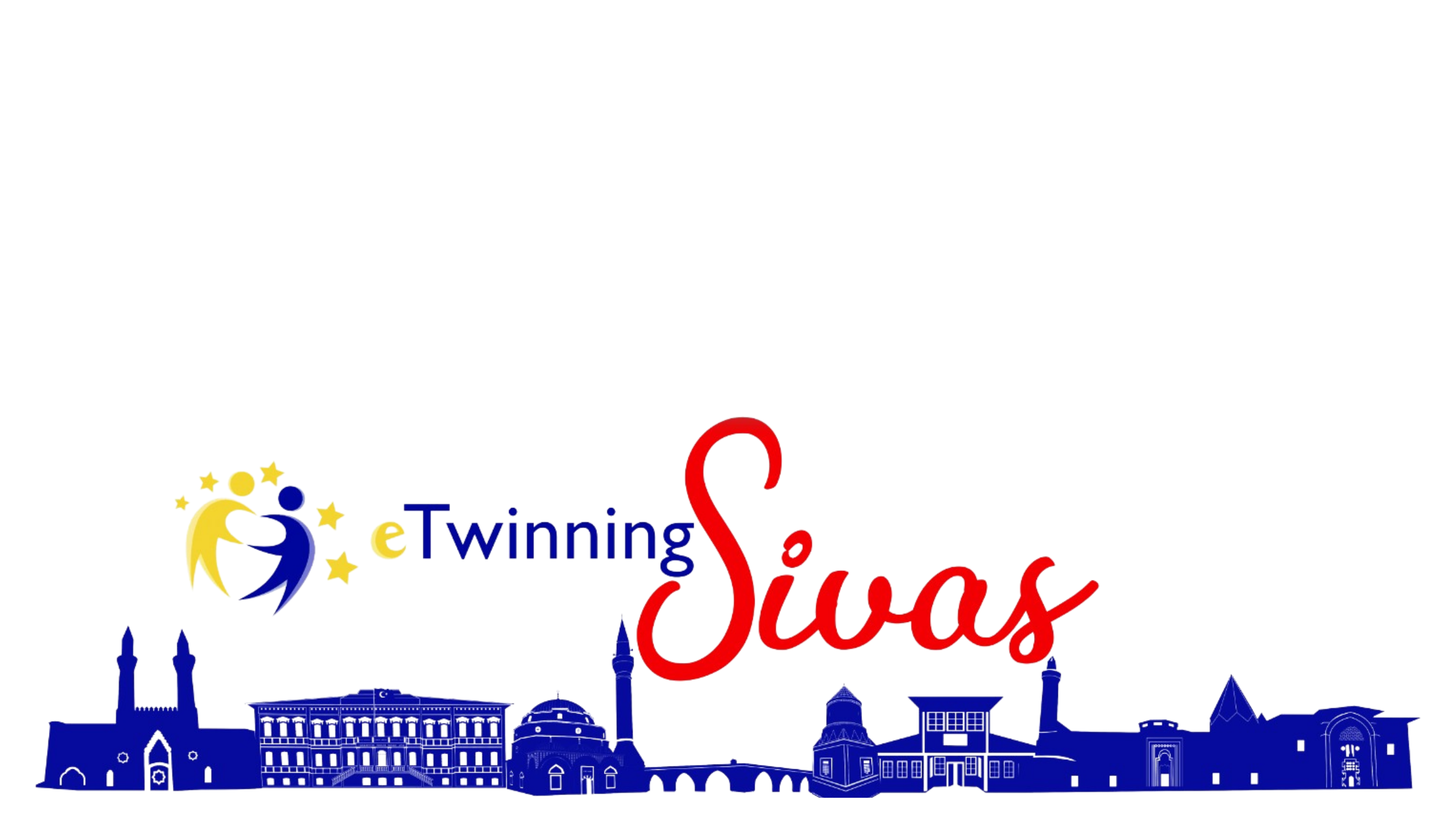 PROJE PAYLAŞIM SERİSİ 2
Kısa Açıklama: Unutulmaya yüz tutmuş geleneksel çocuk oyunlarımız tekrar mahallelerde, okullarda hayat bulacak.
Yaş Grubu: 7-11
Proje Adı: Geleneksel Çocuk Oyunları
Katılabilecek Branşlar: Sınıf Öğretmenleri
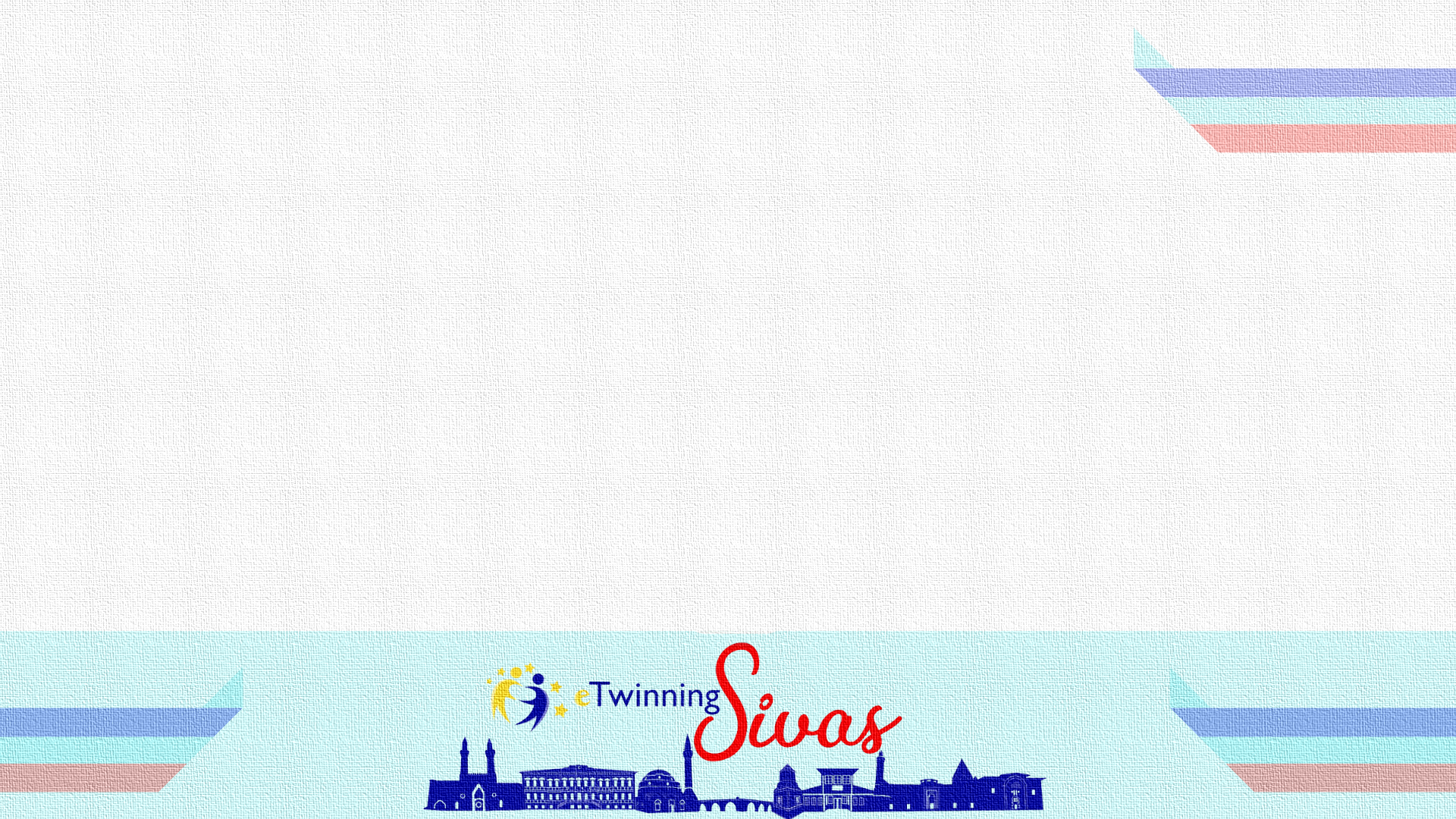 Proje Hedefleri
Ekran bağımlısı olmayan üreten, yetiştiren, problem çözen, eğlenerek öğrenen, öğrenirken işbirliğine yapan, dayanışma içinde çalışan, bedensel özelliklerinin farkına varan, sağlığına dikkat eden bireyler yetiştirmeyi hedefliyoruz. Bu projeyle birlikte çocuklar geleneksel oyunlarımızı öğrenecekler. Okulda, parkta, bahçede bu oyunları oynarken sorumluluk alma, liderlik yapma, bir grubun parçası olma, aynı hedef için çabalama, problem çözme gibi beceriler kazanacaklar. Aynı zamanda akranları ile iletişime ve etkileşime giren çocuklar kendilerini daha iyi ifade edecekler. Oyunların sadece kazanma amacı taşımadığının farkına varacaklar. Sağlıklı bir vücut ile oyunlar arasında nasıl bir ilişki olduğunu kavrayacaklar. Geleneksel oyunları oynarken büyükleriyle geçmişe yolculuk yapacaklar. Her hangi bir oyuncağa, teknolojik alete ihtiyaç duymadan da güzel oyunlar oynayabileceklerini keşfedecekler.
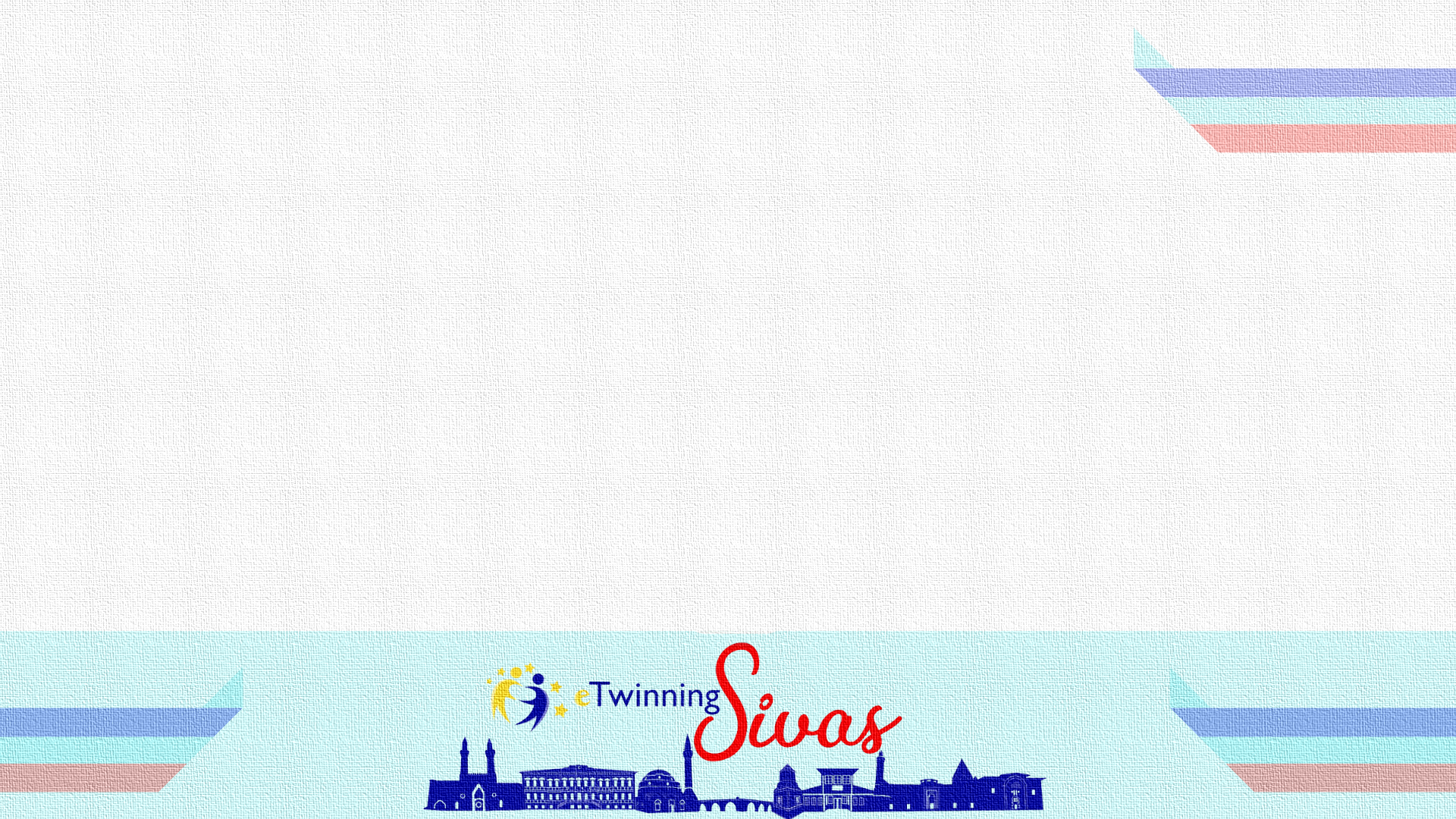 Beklenen Sonuçlar
Herkese açık bir nihai bir ürün ortaya koymayı hedefliyoruz. Projemizin sonucunda geleneksel oyunlarımız tekrar mahalle aralarında oynanır hale gelecek. Çocuklarımızın zihinsel, bedensel, sanatsal, görsel yetenekleri gelişecek. Projeyi yaparken velilerimizde çocuklarımıza destek olarak geçmişte bu oyunları oynarken yaşadıkları tecrübeleri, anıları onlarla paylaşacaklar. Çocuklarımız web 2.0 araçları sayesinde de teknolojiyi etkili ve verimli kullanmayı öğrenecekler.
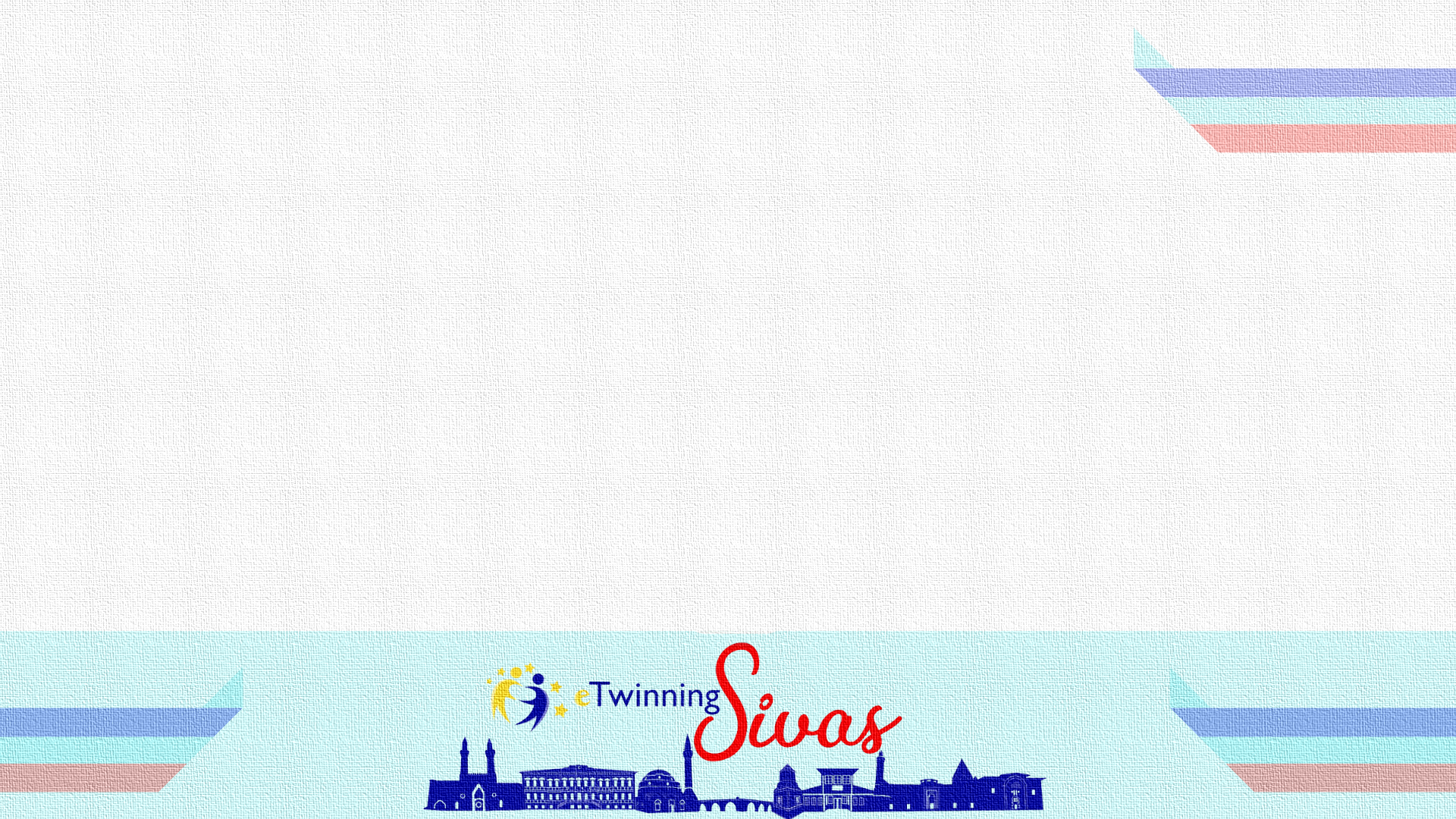 Çalışma Takvimi ve Planlanan Etkinlikler
Ortak okullarımızla birlikte video konferans yoluyla toplantı yaparak görev dağılımı yapacağız. Projemiz şubat ayında başlayıp Nisan ayının sonunda sona erecek. Bu süreçte tüm proje ortaklarımızla birlikte nitelikli bir plan içinde çalışmalar yürüteceğiz. Geleneksel oyunlarımızdan belirlediklerimizi en ince ayrıntısına kadar öğrencilerimize öğreteceğiz. Farklı okullardan öğrenciler ile ekipler kuracağız. Web 2.0 araçlarının tanıtımı ve öğretilmesine yönelik video konferans düzenleyeceğiz. Öğrencilerimiz geleneksel oyunlarla ilgili araştırma yapacaklar. Büyüklerinden yardım alacaklar. Büyüklerimizde bu sayede eskiden oynadıkları oyunları yeni kuşağa anlatacaklar. Yaptığımız etkinleri kurallar dahilinde sayfalarımızda paylaşacağız. Etkinlikleri sosyal medya yoluyla yaygınlaştıracağız.